Drukningsstatistikk2017Redningsselskapet
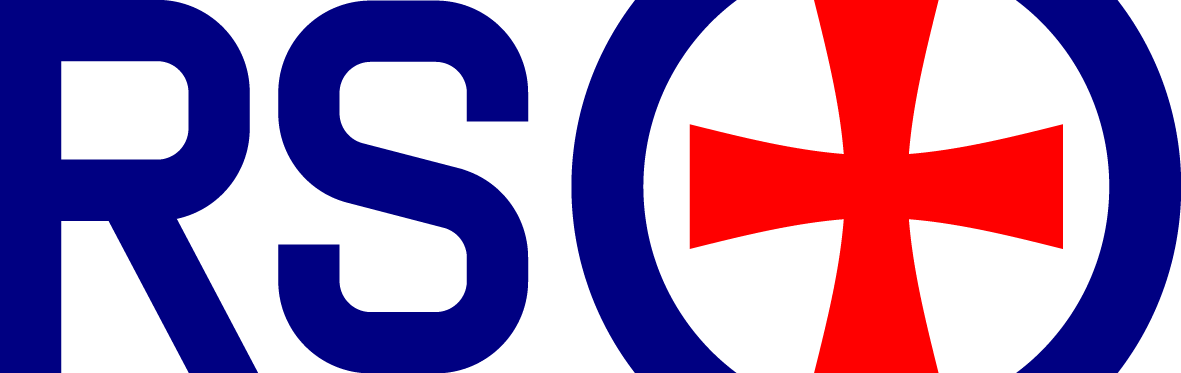 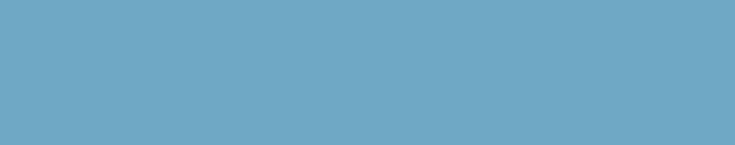 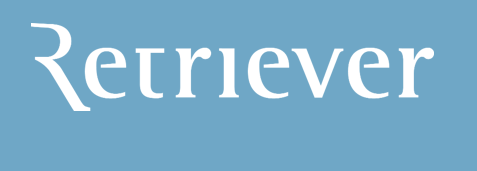 Innhold
2
Formål, avgrensning og innhold
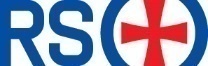 FormålPå oppdrag fra Redningsselskapet lager Retriever månedlig statistikk over drukningsulykker i Norge. Statistikken er basert på gjennomlesning av medieomtale. Basert på medieoppslagene vil vi samle informasjon om følgende (hvis oppgitt):
Fylke
Sted, så spesifikt som mulig
Årsak til drukning
Kjønn/alder på druknede
Nasjonalitet på druknede
Hvorvidt det har vært en redningsskøyte involvert
Hvorvidt druknede hadde redningsvest eller ikke
Hvorvidt det var alkohol involvert i ulykken

Avgrensninger og forbeholdStatistikken bygger på analyse av norske redaksjonelle medier i Retrievers kildepakke. Retriever har utarbeidet et søk som henter inn alle oppslag hvor varianter av ordet «drukning» er nevnt, i tillegg fanger søket opp oppslag som omtaler «omkomne» i forbindelse med vann-, og sjørelaterte ord. Vi tar utgangspunkt i et bredt søk for å være sikker på at all omtale av reelle drukningsulykker fanges opp. Hvis ikke nasjonalitet er oppgitt, er det vurdert til å være en nordmann.
Vil du vite mer?
Ta kontakt med kommunikasjonsavdelingens pressevakt i Redningsselskapet: 
Tlf: 911 07 777
3
Fylkesvis fordeling per måned i 2017
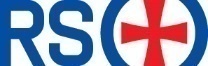 4
Årsak til drukning per fylke
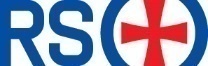 *Kategorisert som «Fall fra land/brygge i elv/sjø/vann» hvis personen er funnet i sjøen og det ikke er opplysninger om drukningsårsak.
5
Kjønn og alder på druknede per fylke
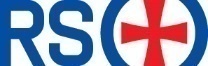 6
Kjønn og alder og drukningsårsak
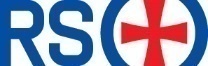 *Kategorisert som «Fall fra land/brygge i elv/sjø/vann» hvis personen er funnet i sjøen og det ikke er opplysninger om drukningsårsak.
7
Nasjonalitet på druknede
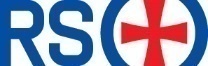 *Kategorisert som norsk hvis ikke annet oppgitt.**Kategorisert som «Fall fra land/brygge i elv/sjø/vann» hvis personen er funnet i sjøen og det ikke er opplysninger om drukningsårsak.
8
Nasjonalitet på druknede
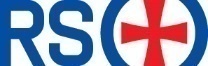 *Kategorisert som norsk hvis ikke annet oppgitt.
9
Nasjonalitet på druknede per fylke
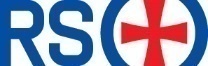 *Kategorisert som norsk ikke annet oppgitt.
10
RS redningsskøyter involvert
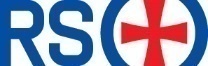 *Kategorisert som «Fall fra land/brygge i elv/sjø/vann» hvis personen er funnet i sjøen og det ikke er opplysninger om drukningsårsak.
11
RS redningsskøyter involvert – fylkesvis fordeling
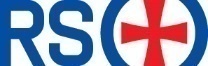